Romeo and Juliet
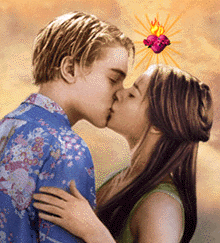 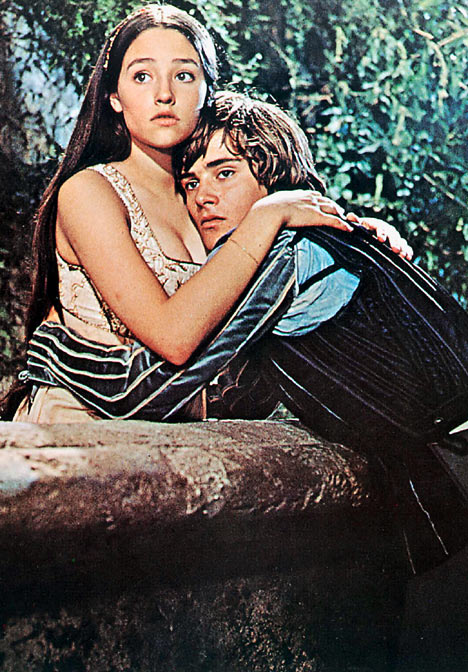 Two households…
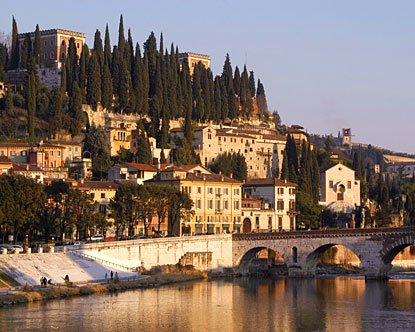 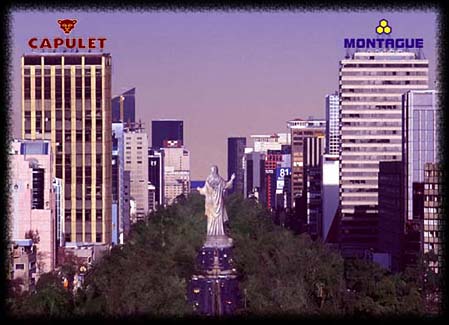 Both alike in dignity…
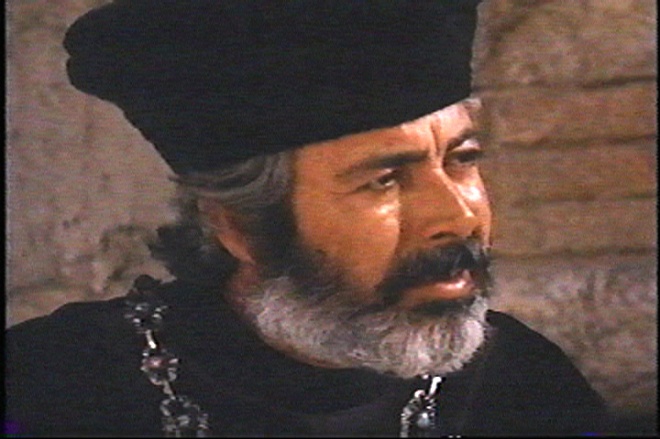 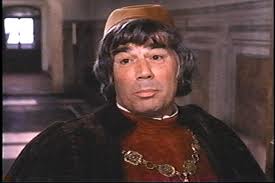 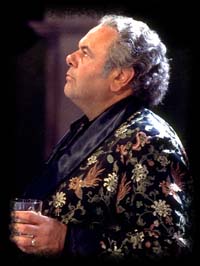 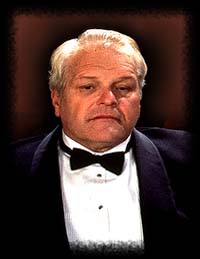 In fair Verona, 
where we lay our scene…
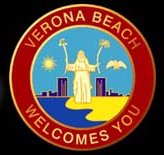 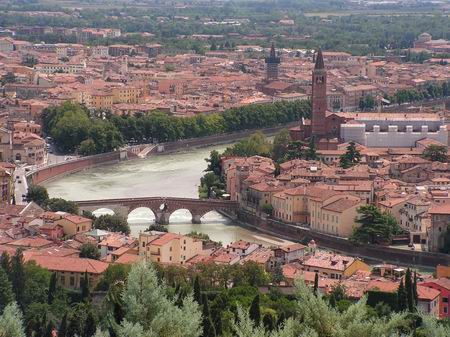 From ancient grudge 
break to new mutiny…
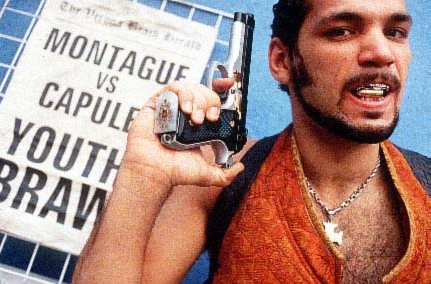 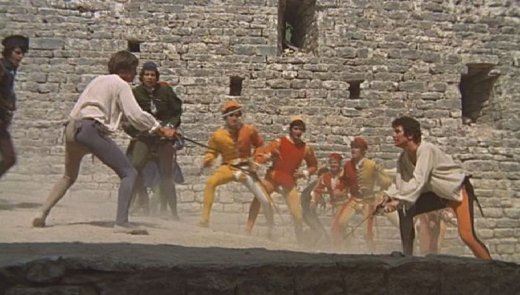 Where civil blood 
makes civil hands unclean.
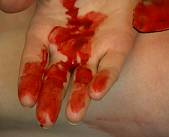 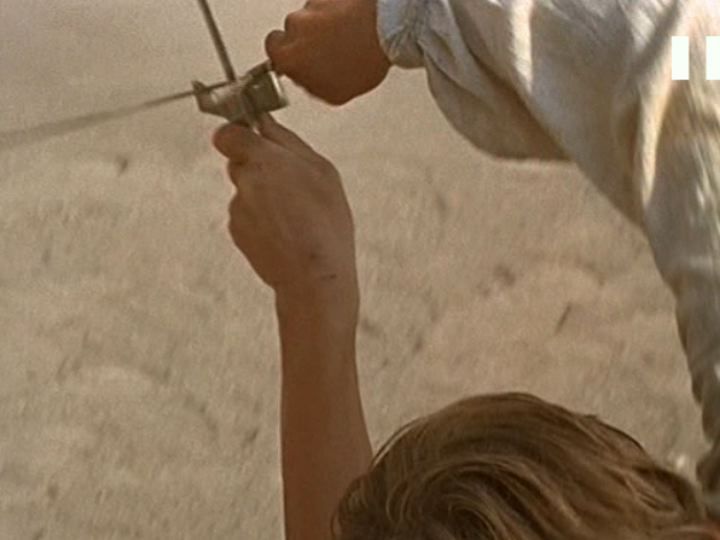 From forth the fatal 
loins of these two foes,
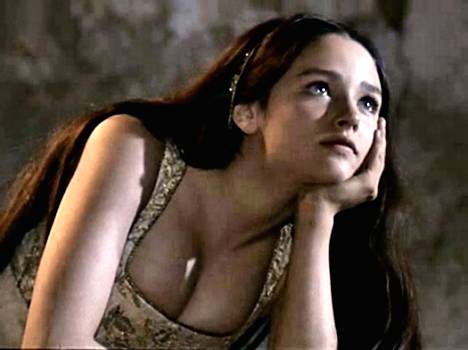 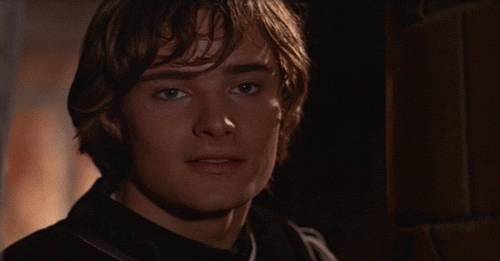 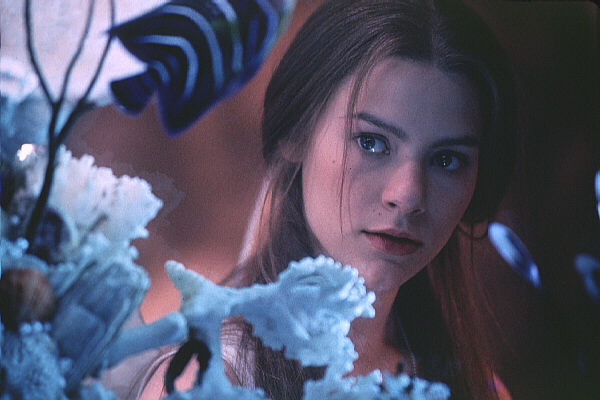 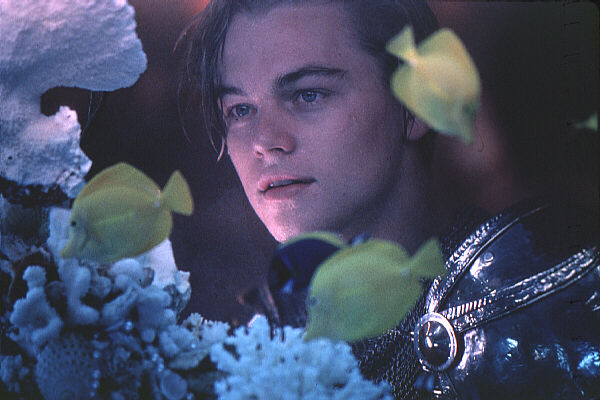 A pair of star-cross’d 
lovers take their life.
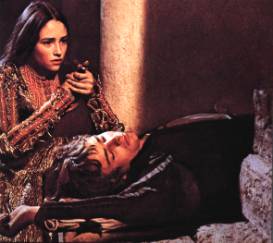 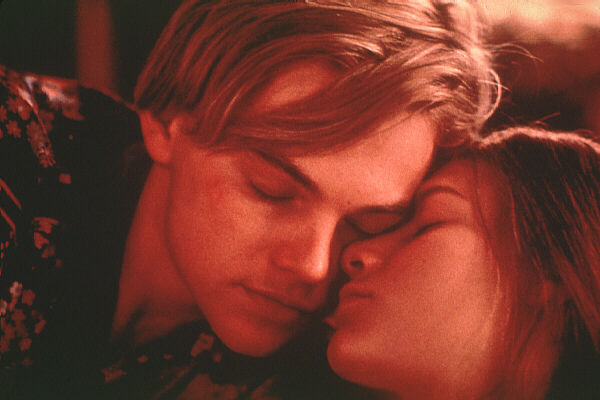 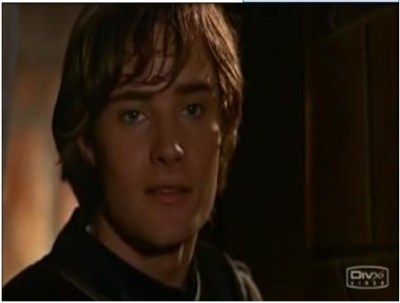 Romeo
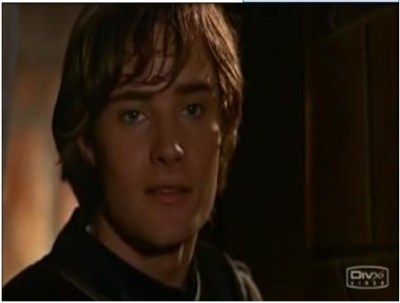 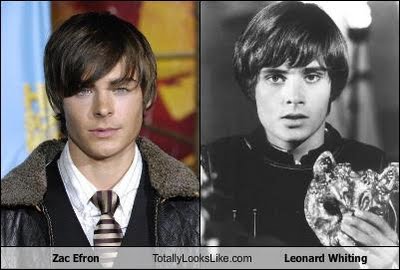 Is a Montague
18 years old
Cute, smart, sensitive
Impulsive and immature
Romantic heart
EMO
He doesn’t care about the feud
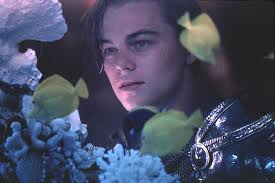 Lady Montague
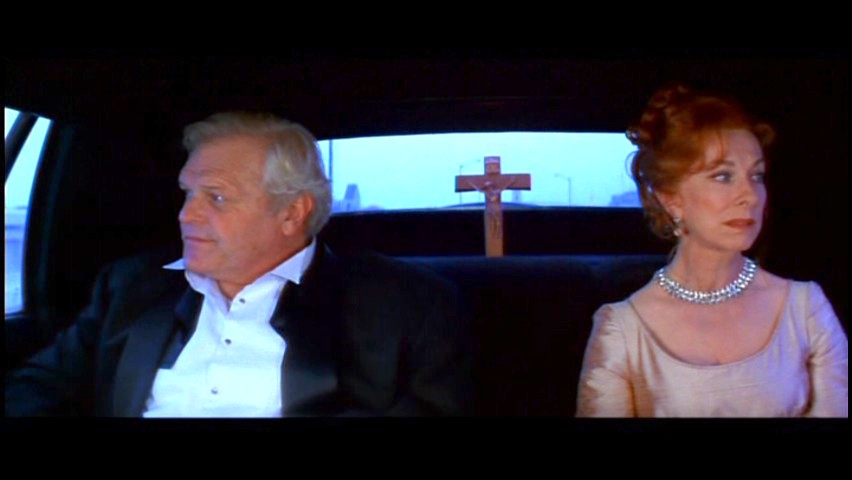 Romeo’s Mom
Dies of grief for love of her son
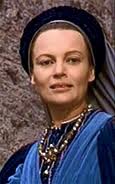 Lord Montague
Romeo’s dad
Worries about Romeo’s sadness
Patriarch  (head man) of the Montagues
Loves his son
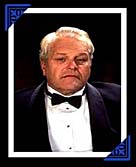 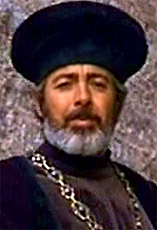 Balthasar
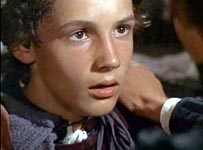 Romeo’s servant
He goes to tell Romeo that Juliet is dead (he doesn’t know that it is a fake death)
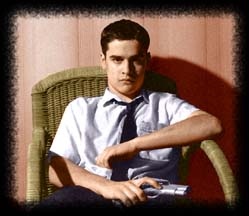 Abraham or Abram
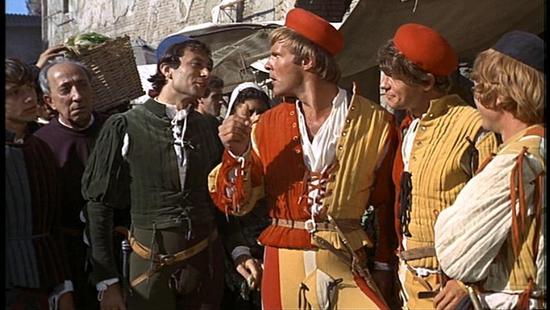 Lord Montague’s servant
Fights Sampson and Gregory in the beginning
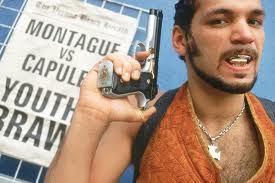 Benvolio
Romeo’s cousin & friend
Tries to break-up fights.  Keep the peace.
Counsels Romeo about love and make him feel better.
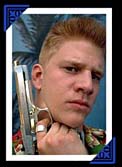 Mercutio
Related to the prince
Good friends W/ Romeo
Bad temper
Doesn’t like emotional people
Believes love is about the physical contact and nothing else.
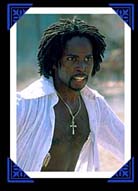 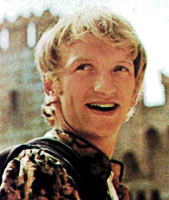 Juliet
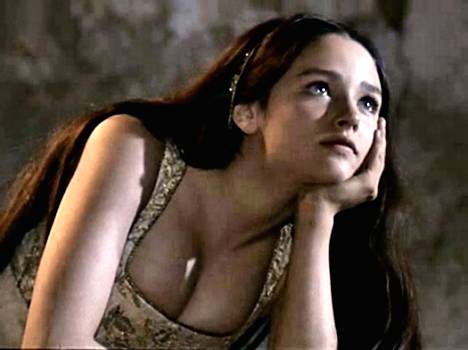 -is a Capulet, 13 yrs old
Begins as a naïve child, 
She doesn’t have as much freedom as Romeo b/c she is a girl
SO she sneaks around to see Romeo
She totally trusts Romeo
Juliet is very close with the nurse.
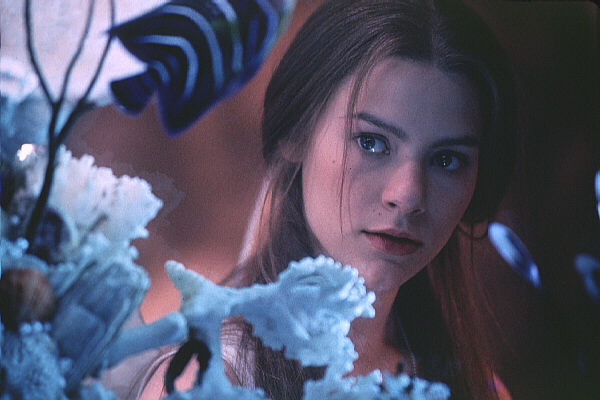 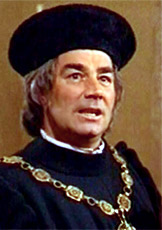 Lord Capulet
Juliet’s dad
He truly loves Juliet, but does not know her feelings and dreams
Bad temper when things don’t go his way
He commands respect and propriety
Patriarch of the Capulets
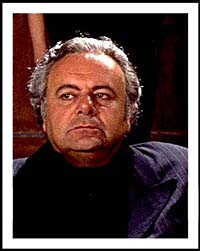 Lady Capulet
Juliet’s mom
Ineffectual mother- relies on the nurse to “mother” Juliet
She married young, had Juliet around age 14, and is eager for her to marry Paris
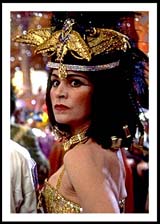 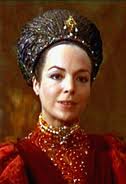 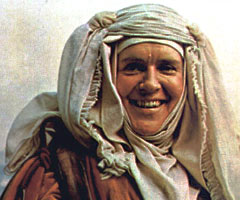 Nurse
Has cared for Juliet since she was born
Vulgar, long-winded, loyal and a confidante to Juliet
At end though, they have a falling-out over Romeo
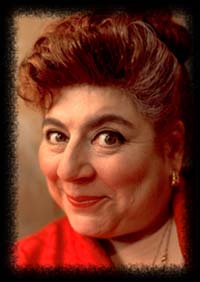 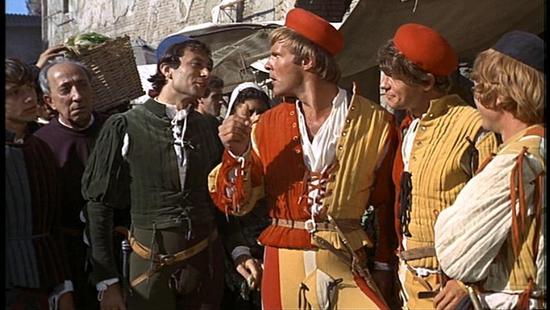 Gregory & Sampson
Servants to the Capulets
Start a fight w/ Montagues at the beginning of the play
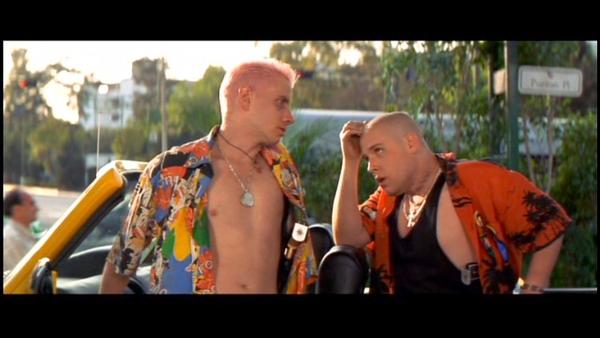 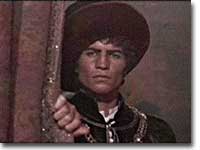 Tybalt
Juliet’s cousin
Vain, fashionable, very into proper etiquette, prideful
He is well-trained in sword fighting and someone to fear
He loathes Montagues
“Cat”
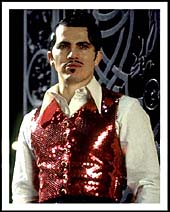 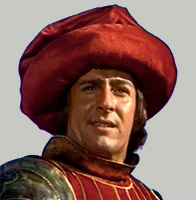 Prince Escalus
Prince of Verona
He is concerned with maintaining public peace 
Related to Mercutio and Paris
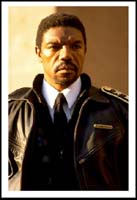 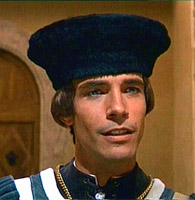 Paris
Related to the prince
Preferred by the Capulets to marry Juliet
He treats Juliet inappropriately after Capulet says he can marry her.
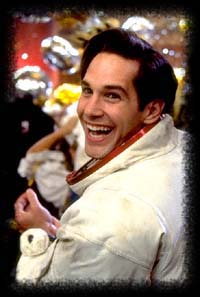 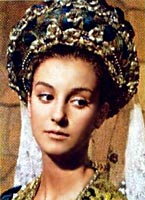 Rosaline
The woman who Romeo is obsessed with at the beginning of the play.
Friar Lawrence
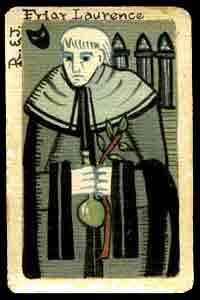 Friend to Romeo and Juliet
Kind, civic-minded
Secretly marries R & J in hopes that their marriage will end the feud.
He is a Catholic holy man and also familiar with  potions and herbs.
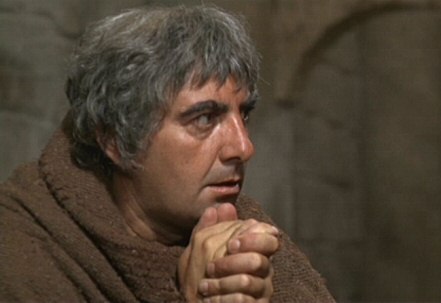 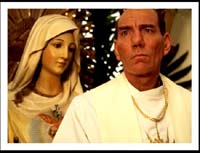 Prologue to Romeo and Juliet
Two households, both alike in dignity,In fair Verona, where we lay our scene,From ancient grudge break to new mutiny,Where civil blood makes civil hands unclean.From forth the fatal loins of these two foesA pair of star-cross'd lovers take their life;Whose misadventured piteous overthrowsDo with their death bury their parents' strife.The fearful passage of their death-mark'd love,And the continuance of their parents' rage,Which, but their children's end, nought could remove,Is now the two hours' traffic of our stage;The which if you with patient ears attend,What here shall miss, our toil shall strive to mend.